ЕФРЕМОВСКОЕ ОТДЕЛЕНИЕ
 Тульского регионального отделения Всероссийского детско-юношеского общественного движения 
«ШКОЛА БЕЗОПАСНОСТИ»
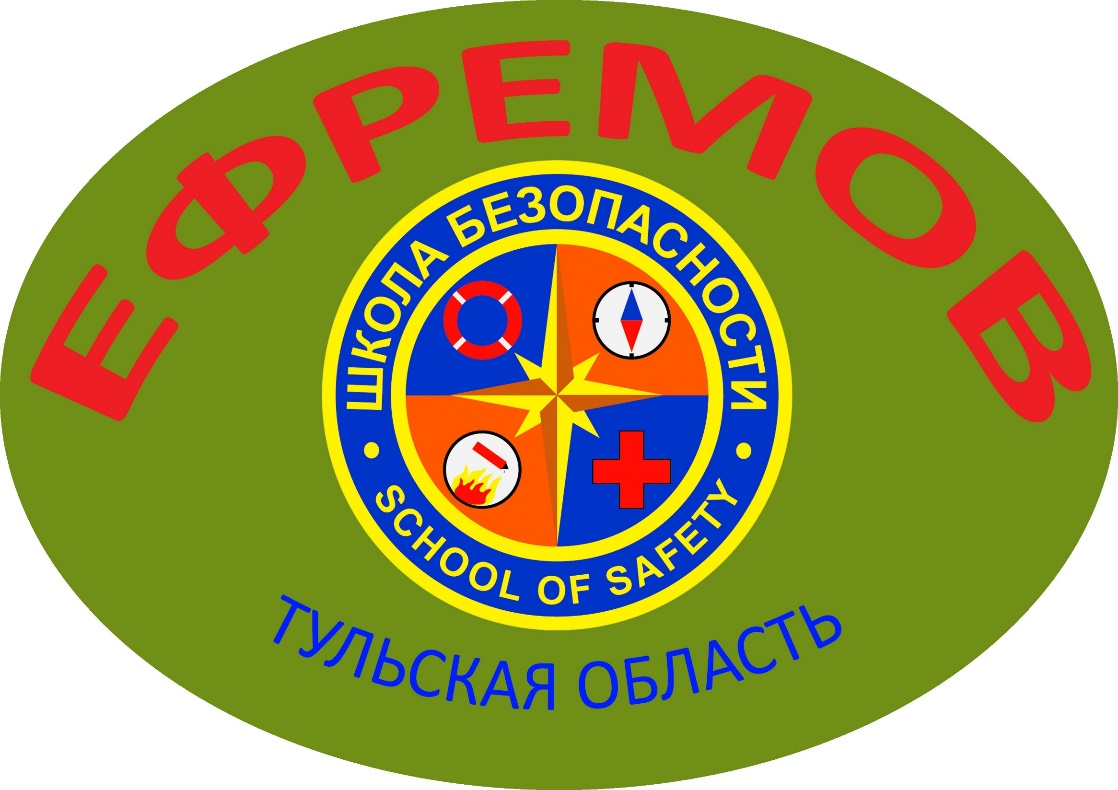 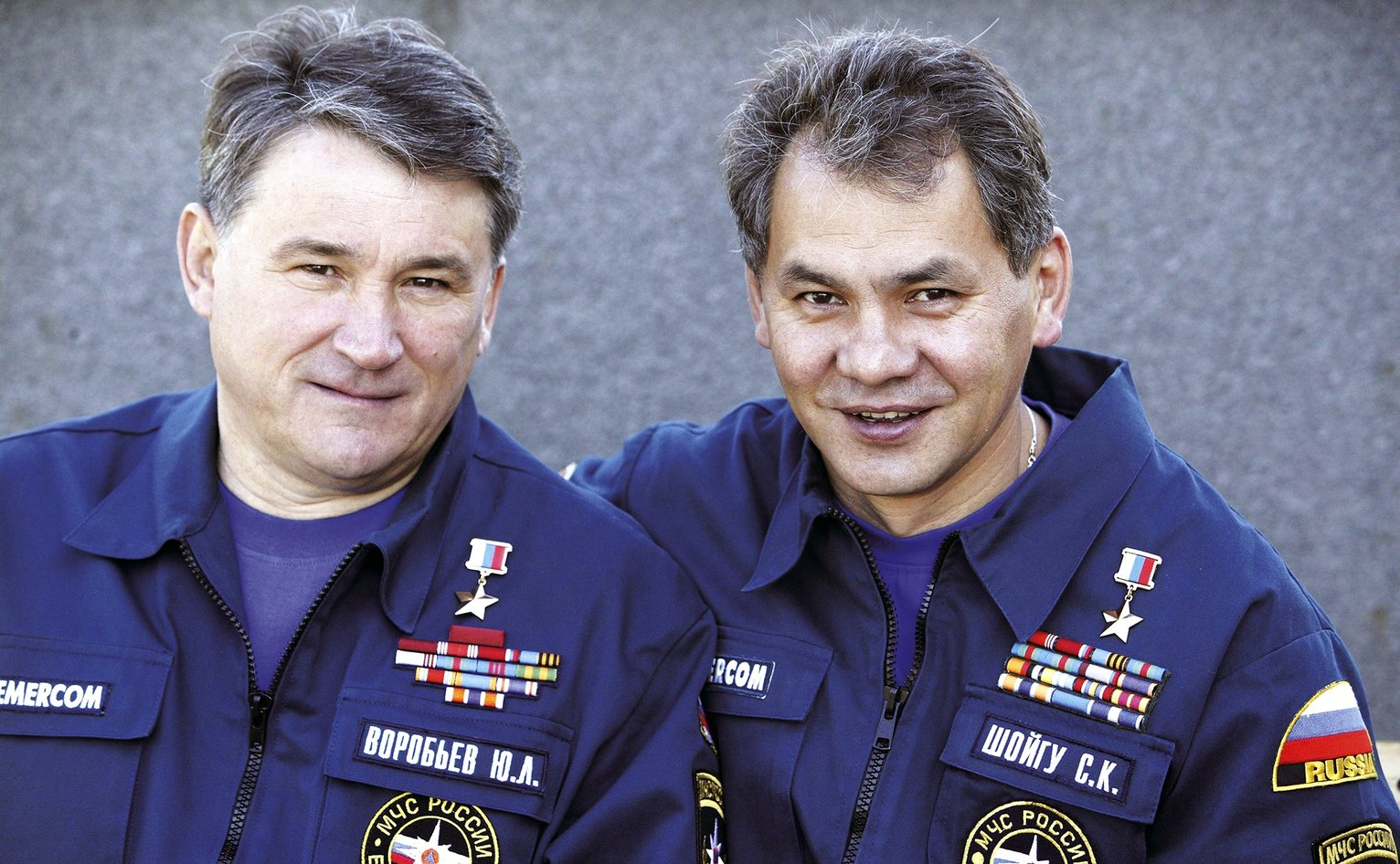 Днем рождения 
ВДЮОД 
«Школа безопасности» 
считается 
21 июня 1994 года.
У истоков создания стояли Сергей Кужугетович Шойгу и Юрий Леонидович Воробьев.
Структура организации:

ВДЮОД «Школа безопасности» (г.Москва)

Региональные отделения


Местные отделения
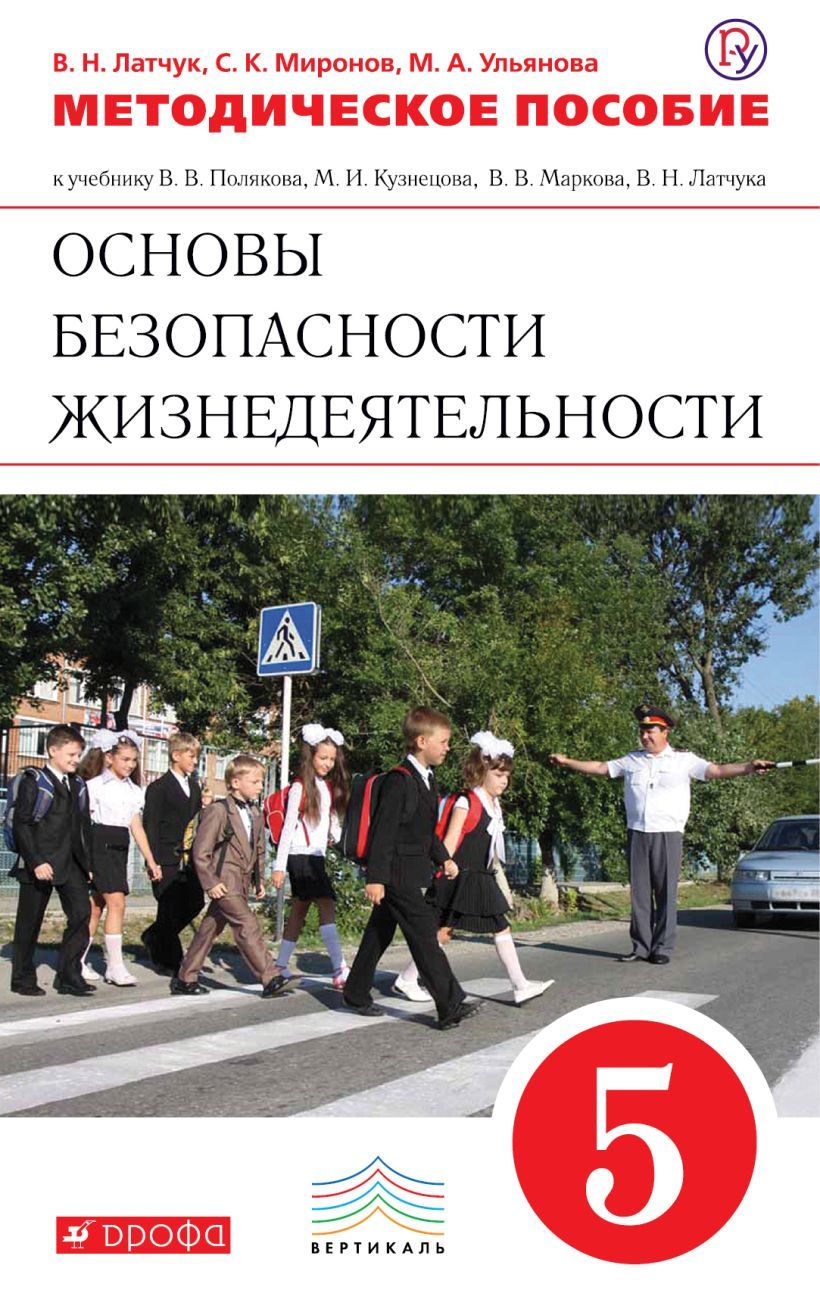 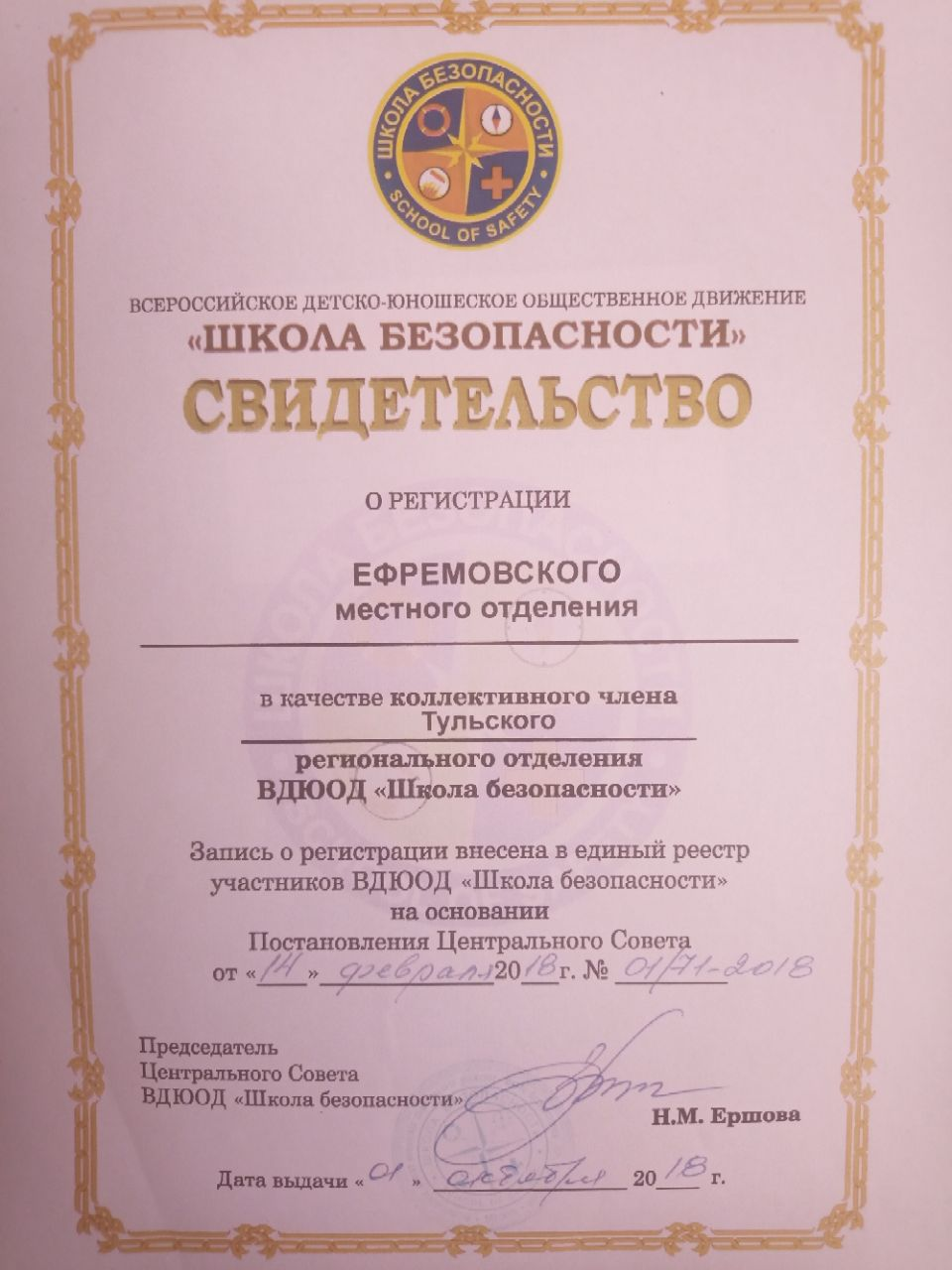 Ефремовское местное отделение (без образования юр.лица) создано 10 апреля 2015 года и входит в состав Тульского регионального отделения Всероссийского детско-юношеского общественного движения «Школа безопасности» в качестве коллективного члена.
Основателем Ефремовского отделения стала Артамонова Наталия Васильевна. 

С 2022 года по настоящее время также является председателем Тульского регионального отделения. 

Артамонова Н.В – медик, педагог, психолог, управленец, музыкант.
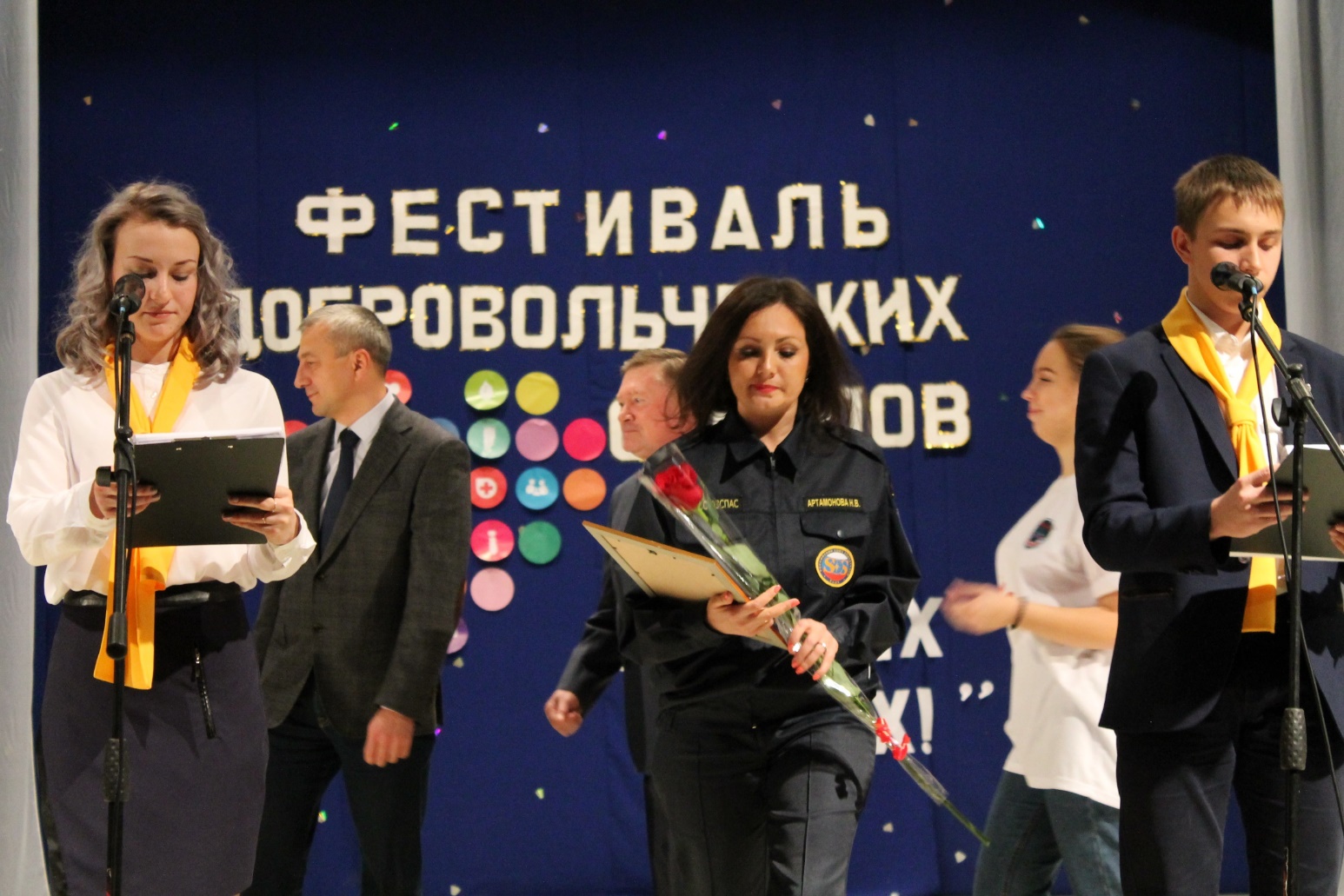 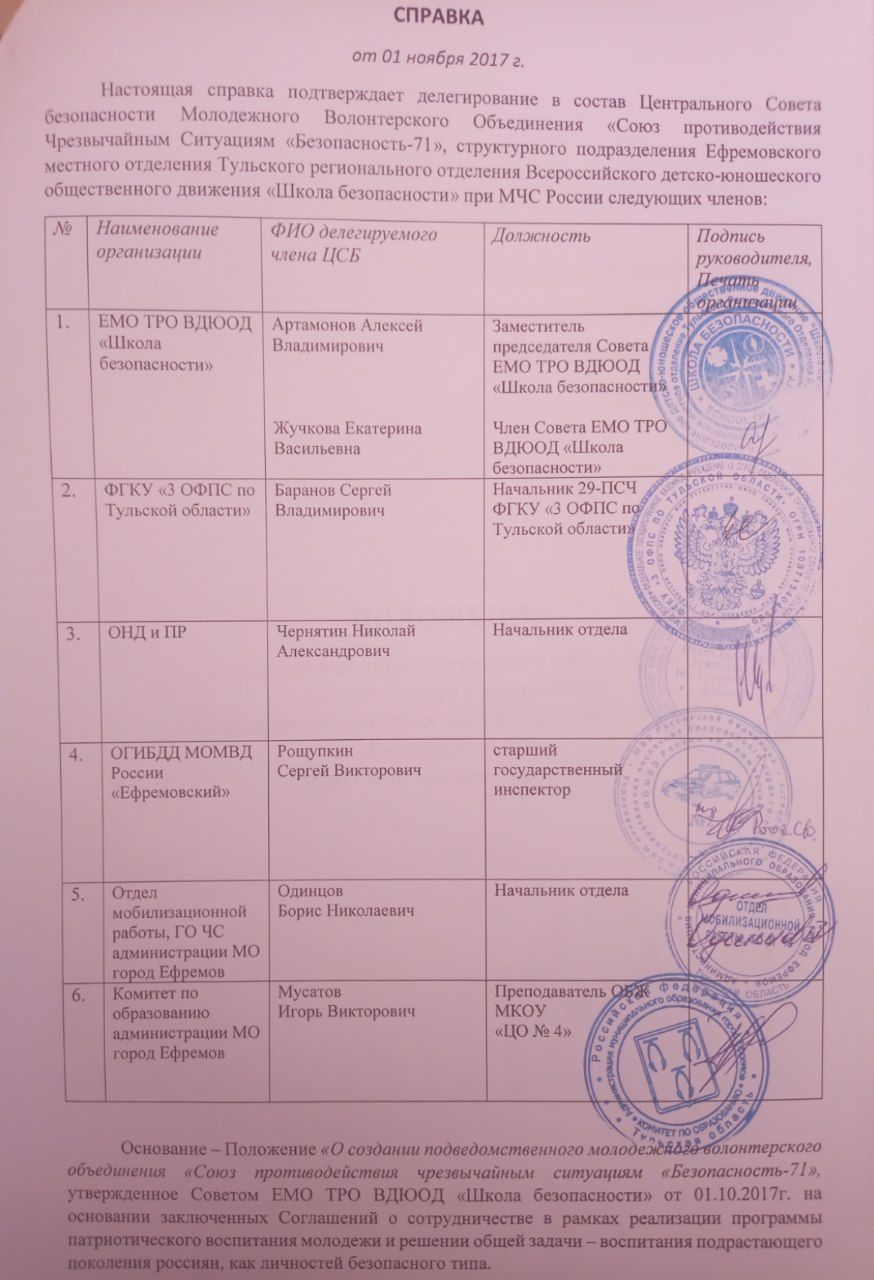 С 2017 года при Ефремовском отделении создано подведомственное молодежное волонтерское объединение 
«Союз противодействия ЧС»
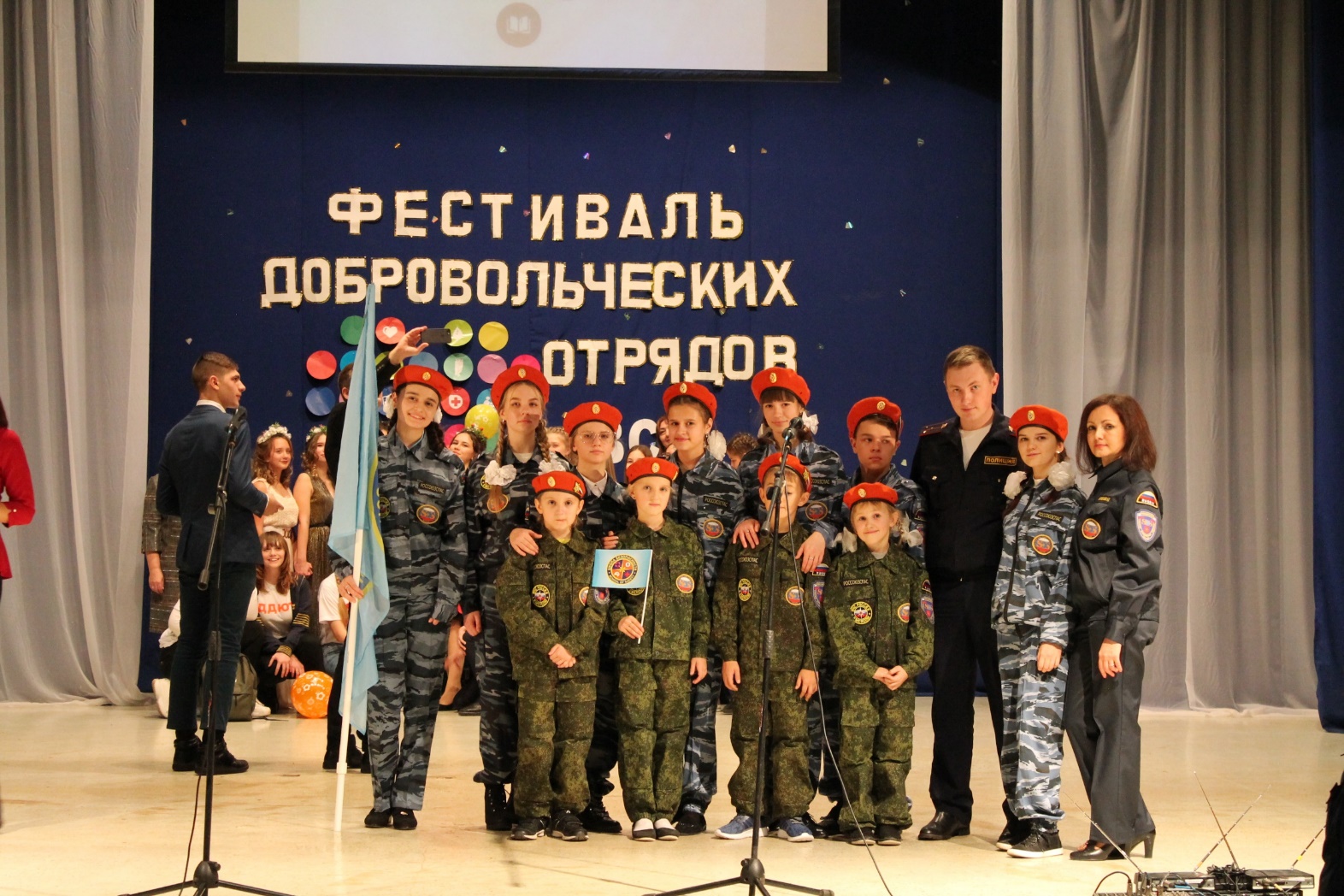 Волонтеры молодежного отряда «Союз противодействия ЧС» принимают активное участие в акциях и мероприятиях, направленных на обучение населения правилам оказания первой помощи, правилам поведения при ЧС, а так же активно участвуют в патриотических мероприятиях, организованных службами МЧС, ГИБДД и др.
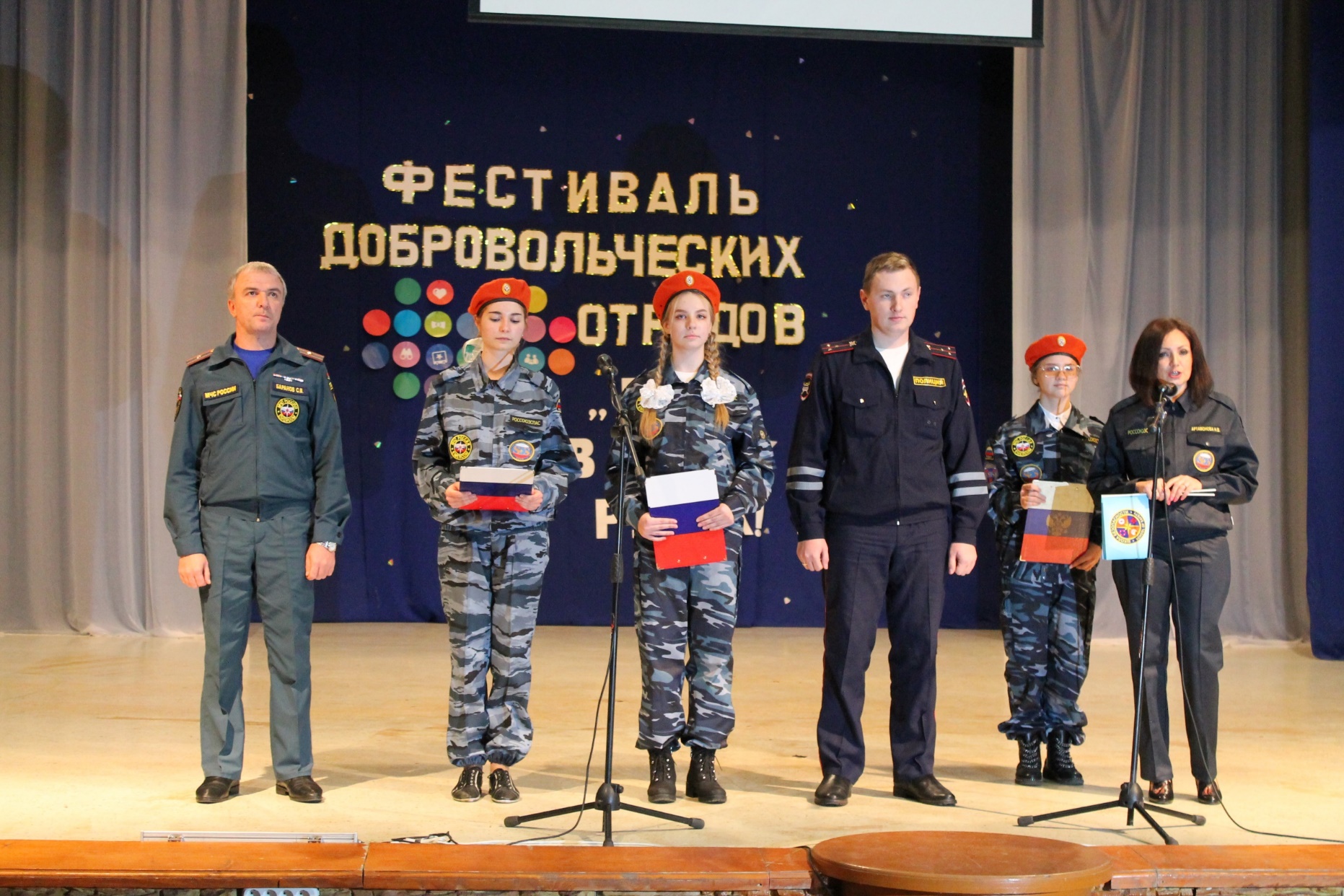 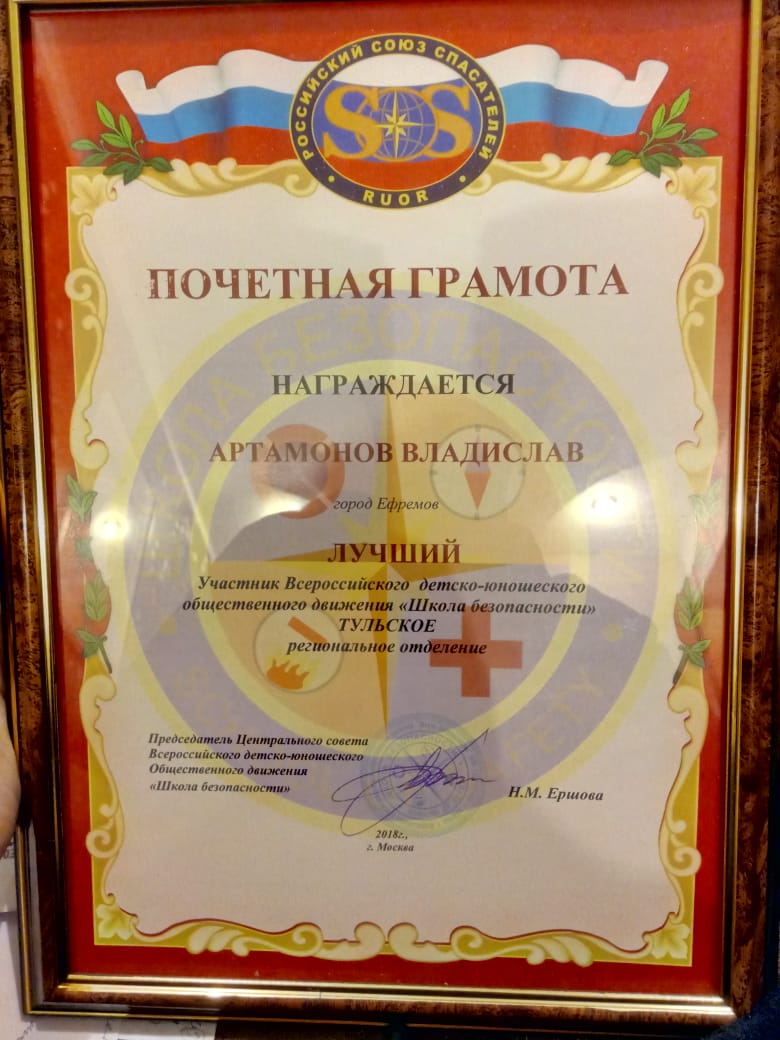 В 2018 году Центральным аппаратом ВДЮОД «Школа безопасности» г. Москвы на фестивале «От предмета ОБЖ к безопасной жизни» многие Ефремовские волонтеры были отмечены Грамотами, как лучшие участники Движения «Школа безопасности»
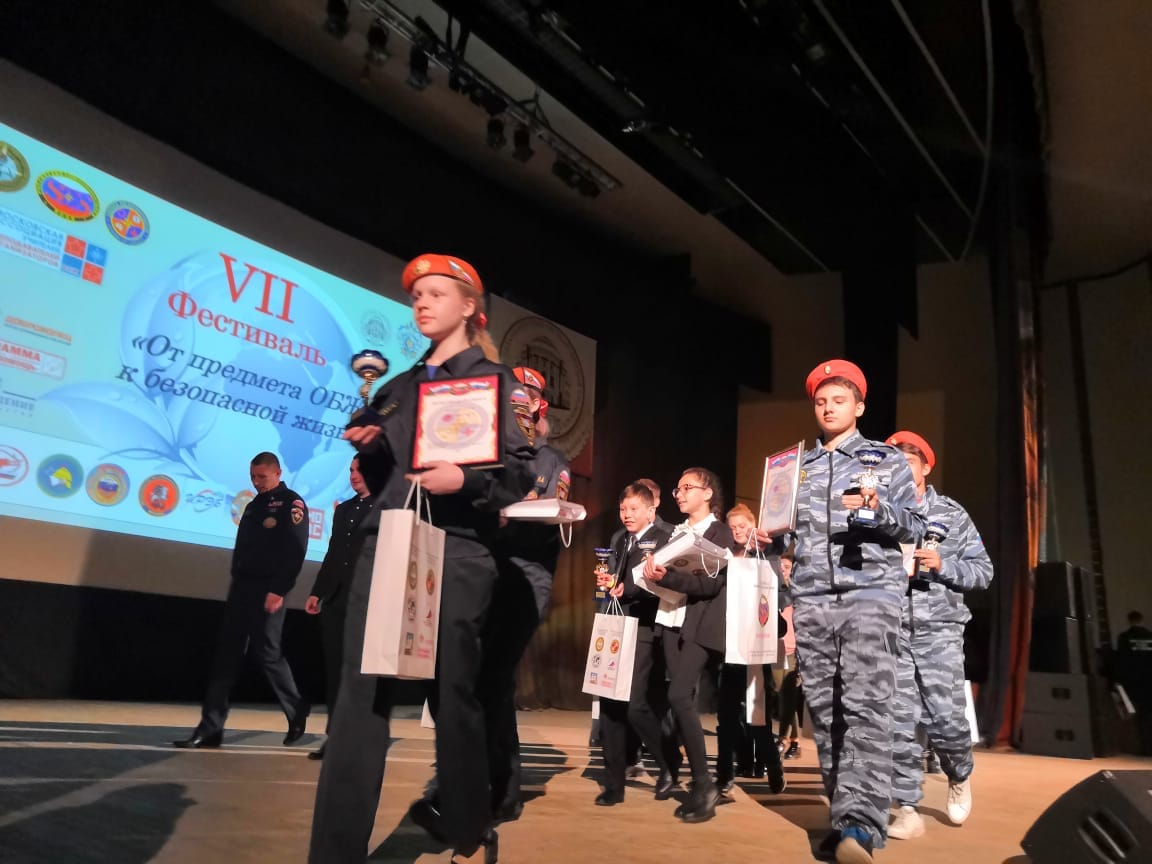 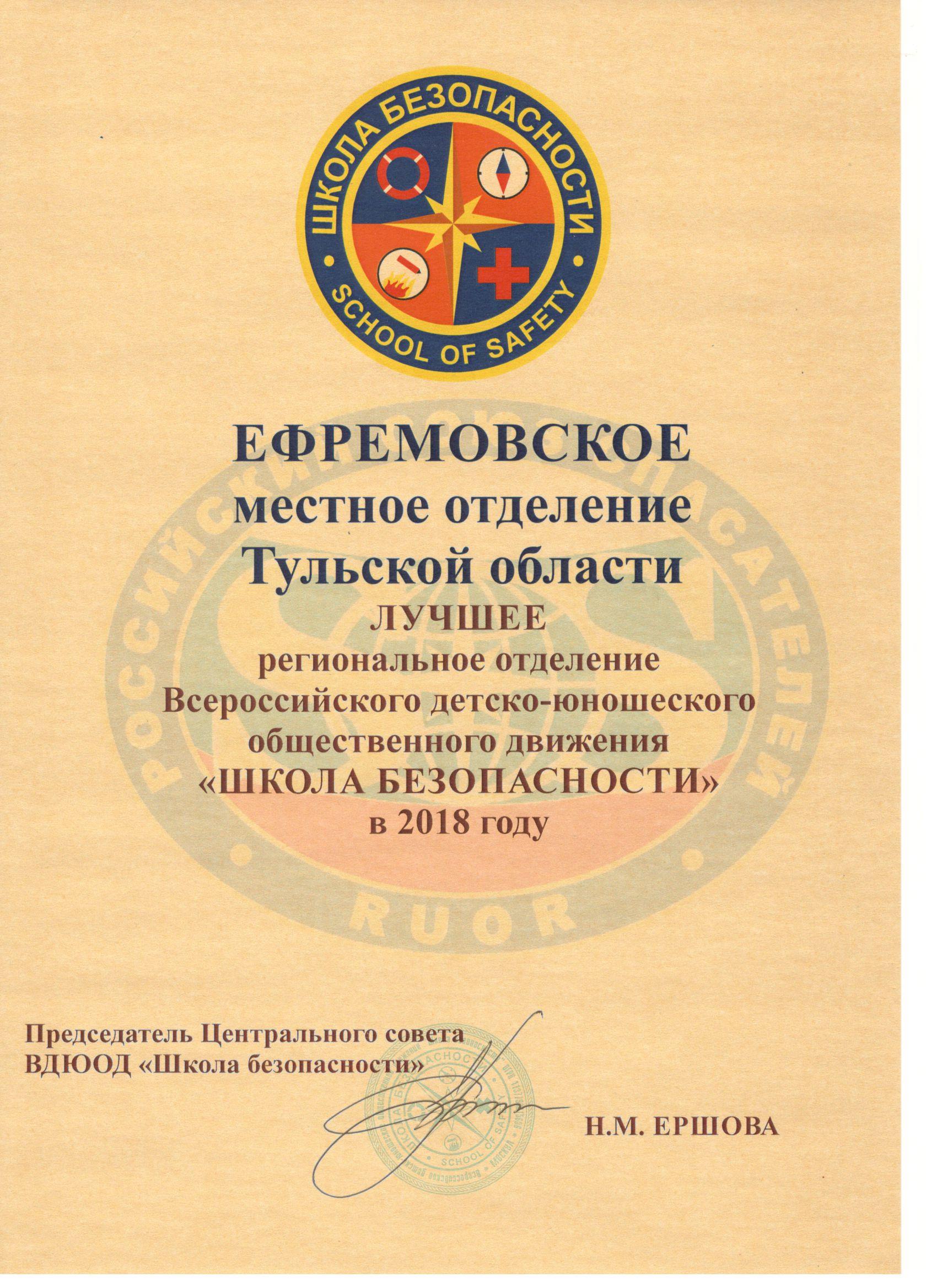 А Ефремовское отделение было признано ЛУЧШИМ в РОССИИ.
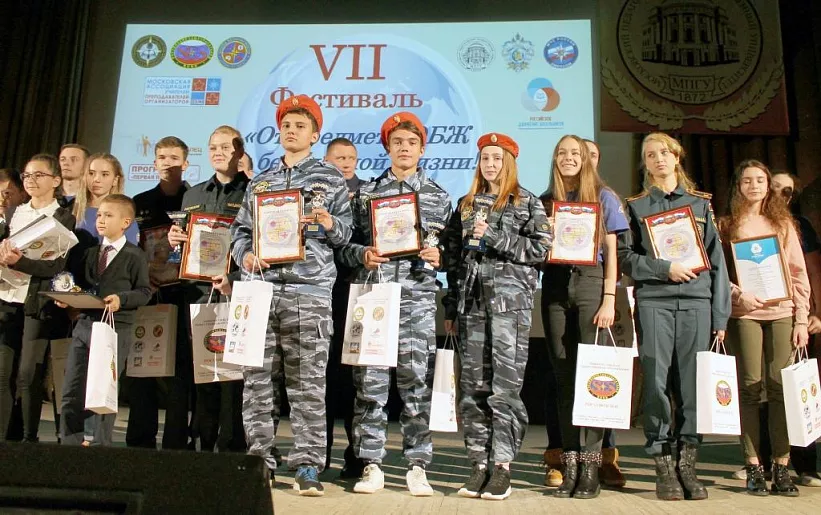 Также в 2018 году три Почетные грамоты Министерства МЧС России были вручены  волонтерам - участникам Ефремовского отделения ТРО ВДЮОД «Школа безопасности»
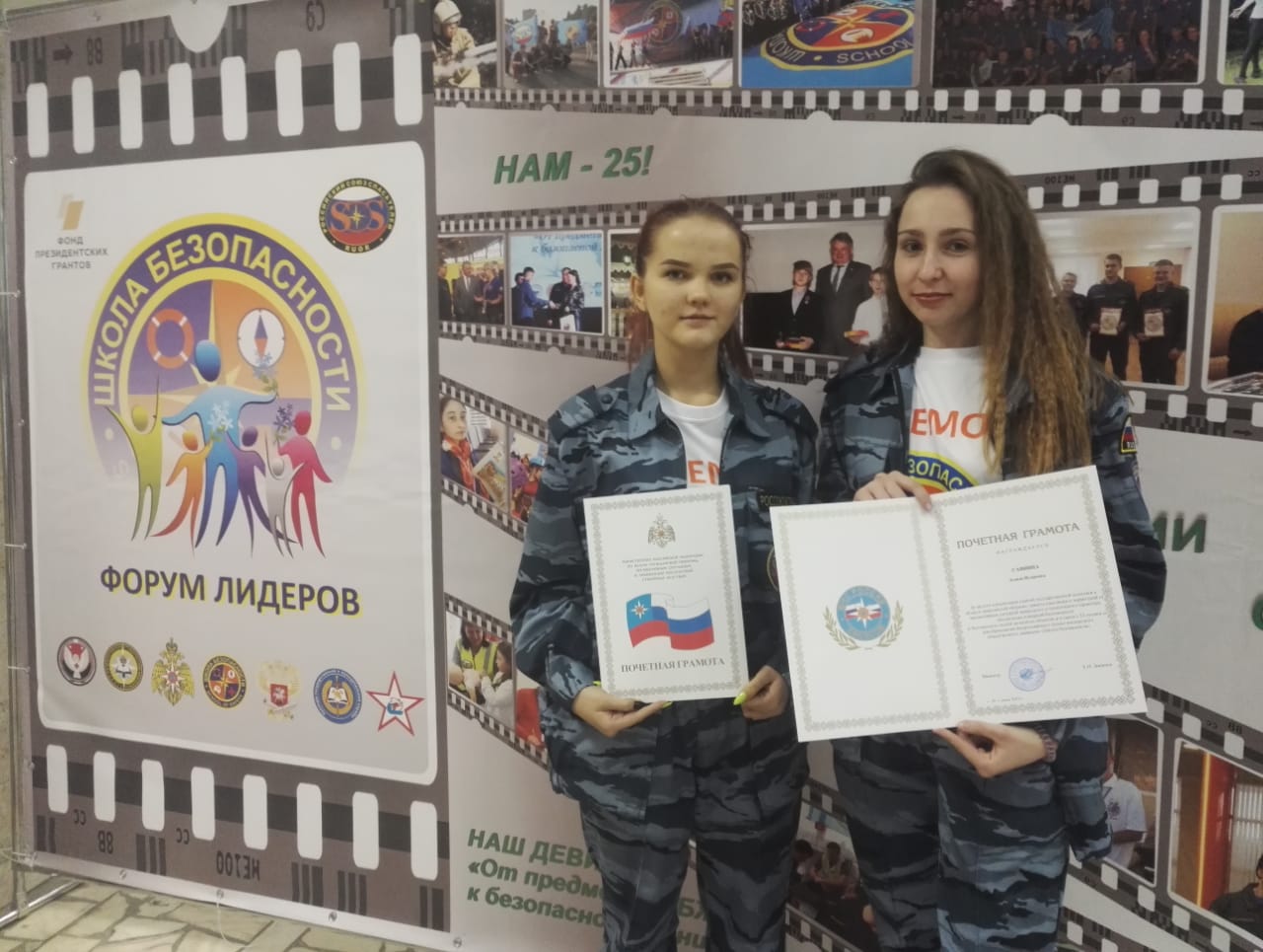 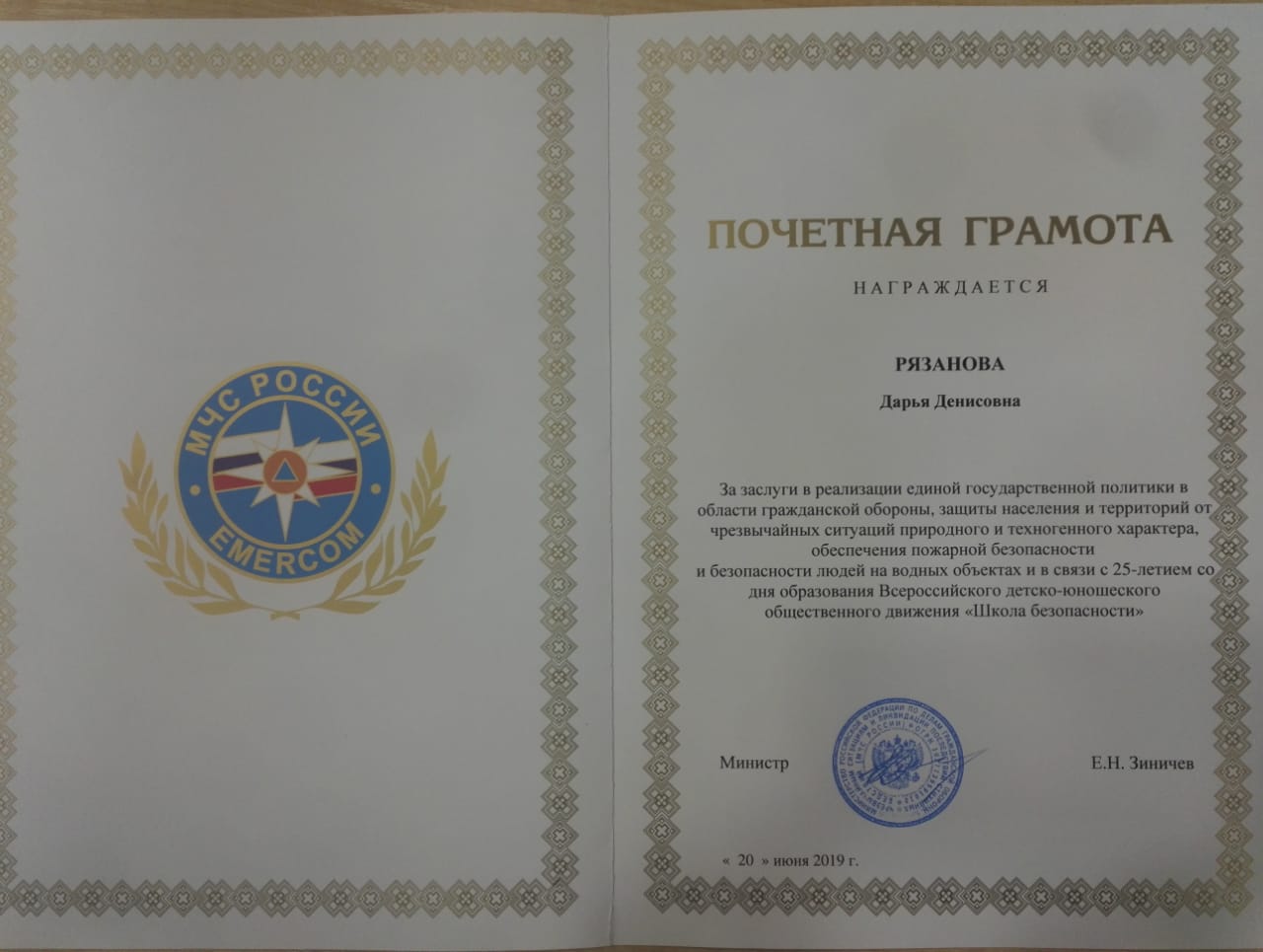 Наши мероприятия:
1. Семинар по ПДД для старшеклассников
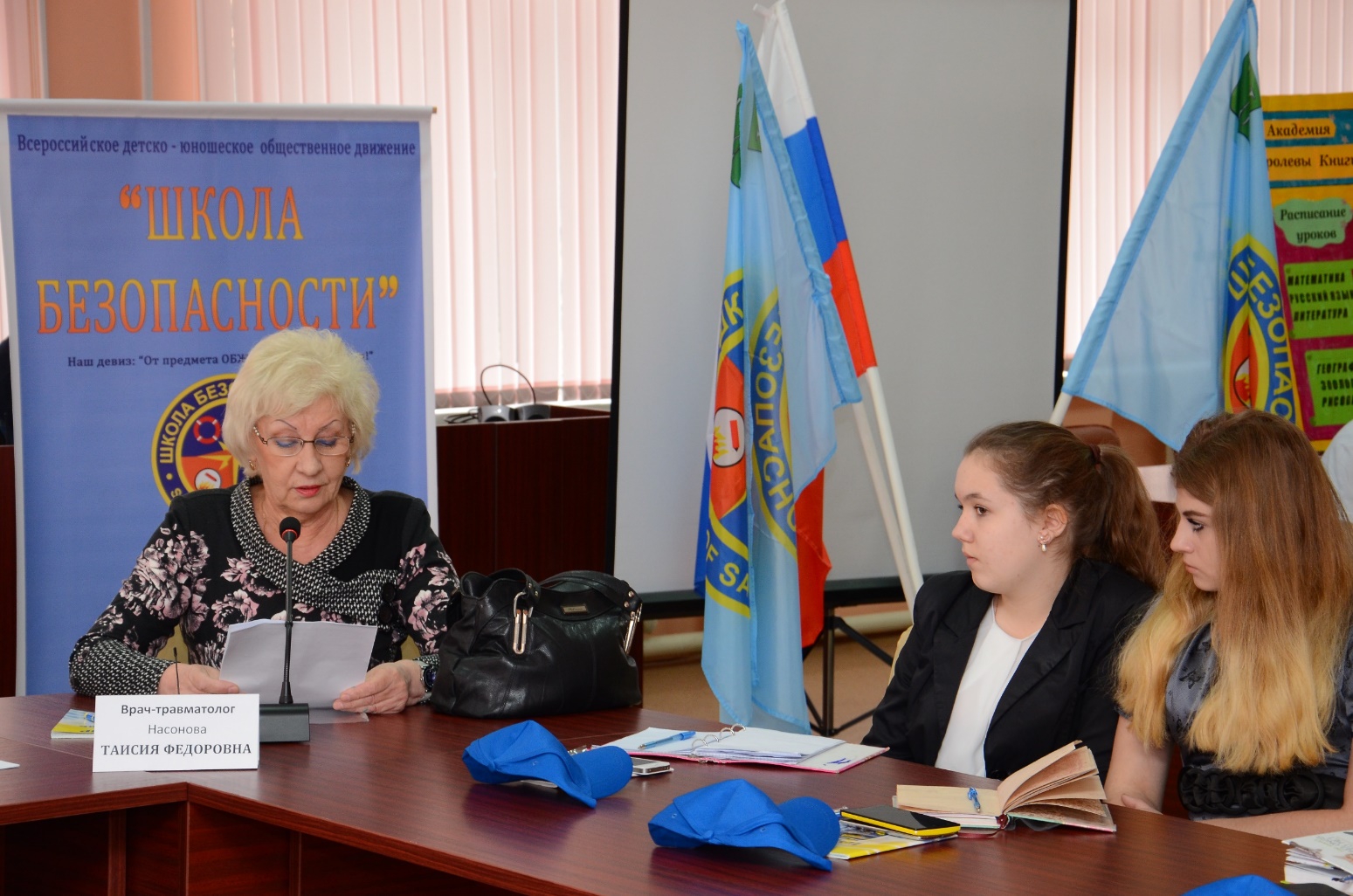 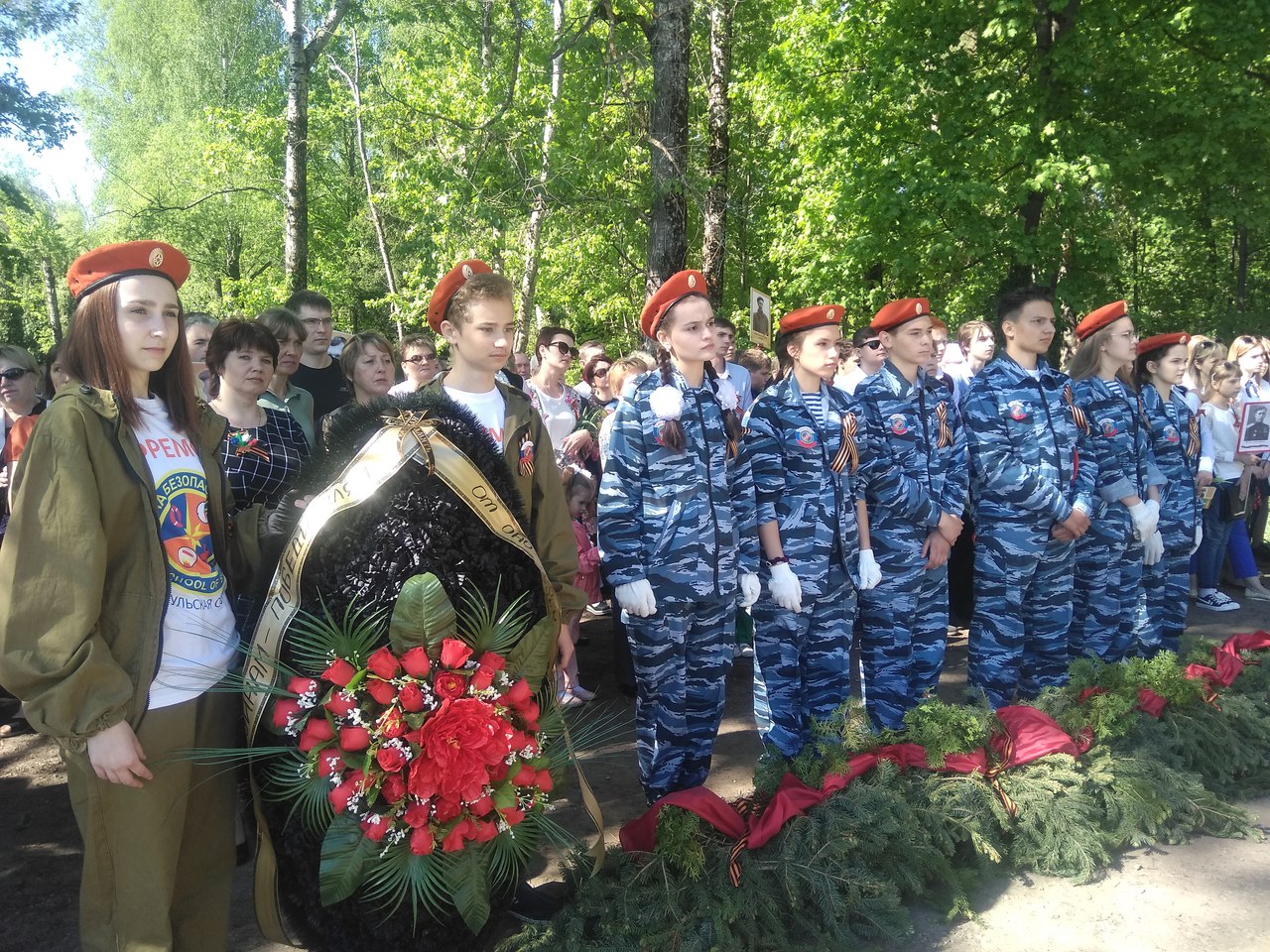 МИТИНГ ко Дню Победы
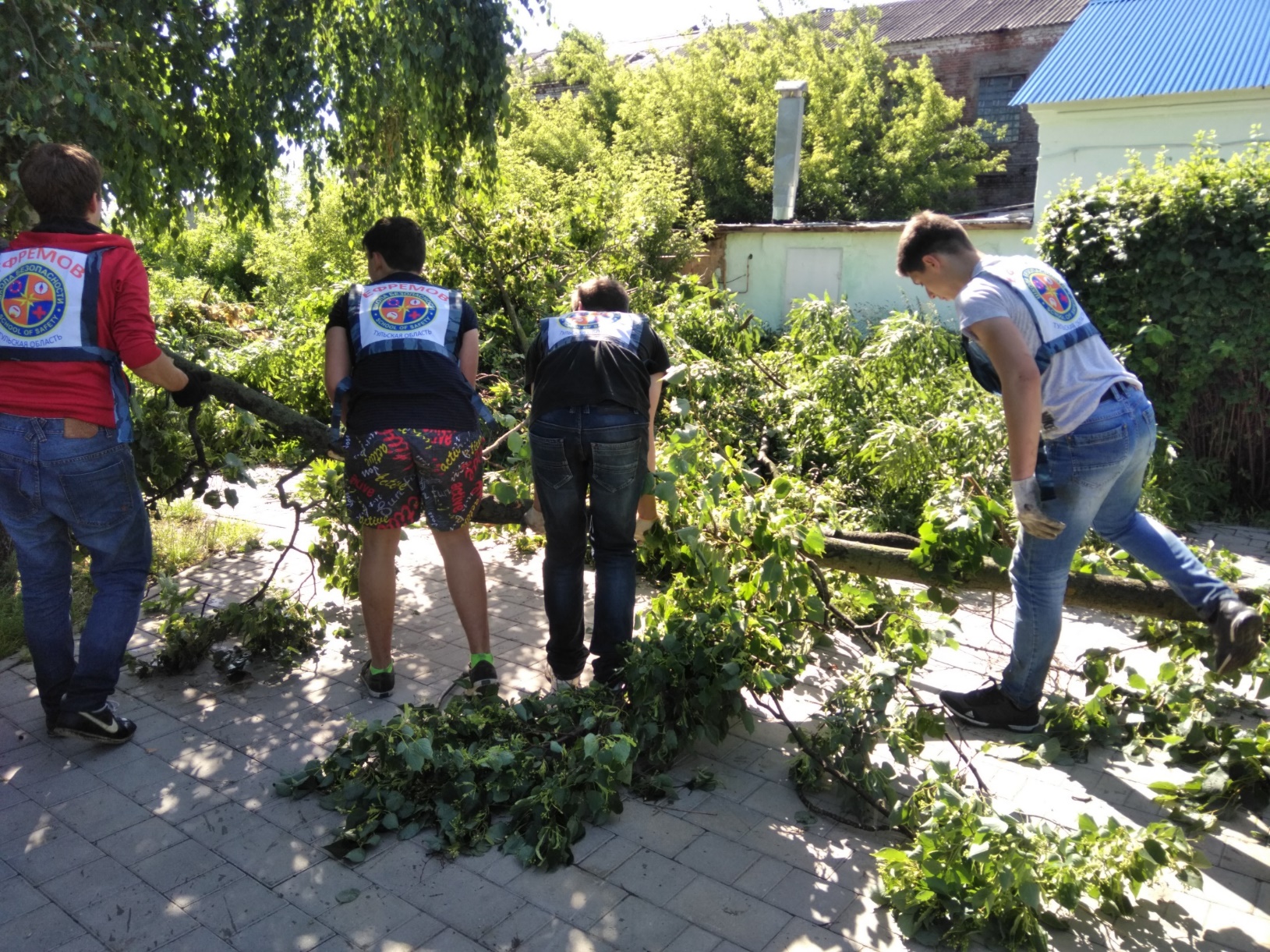 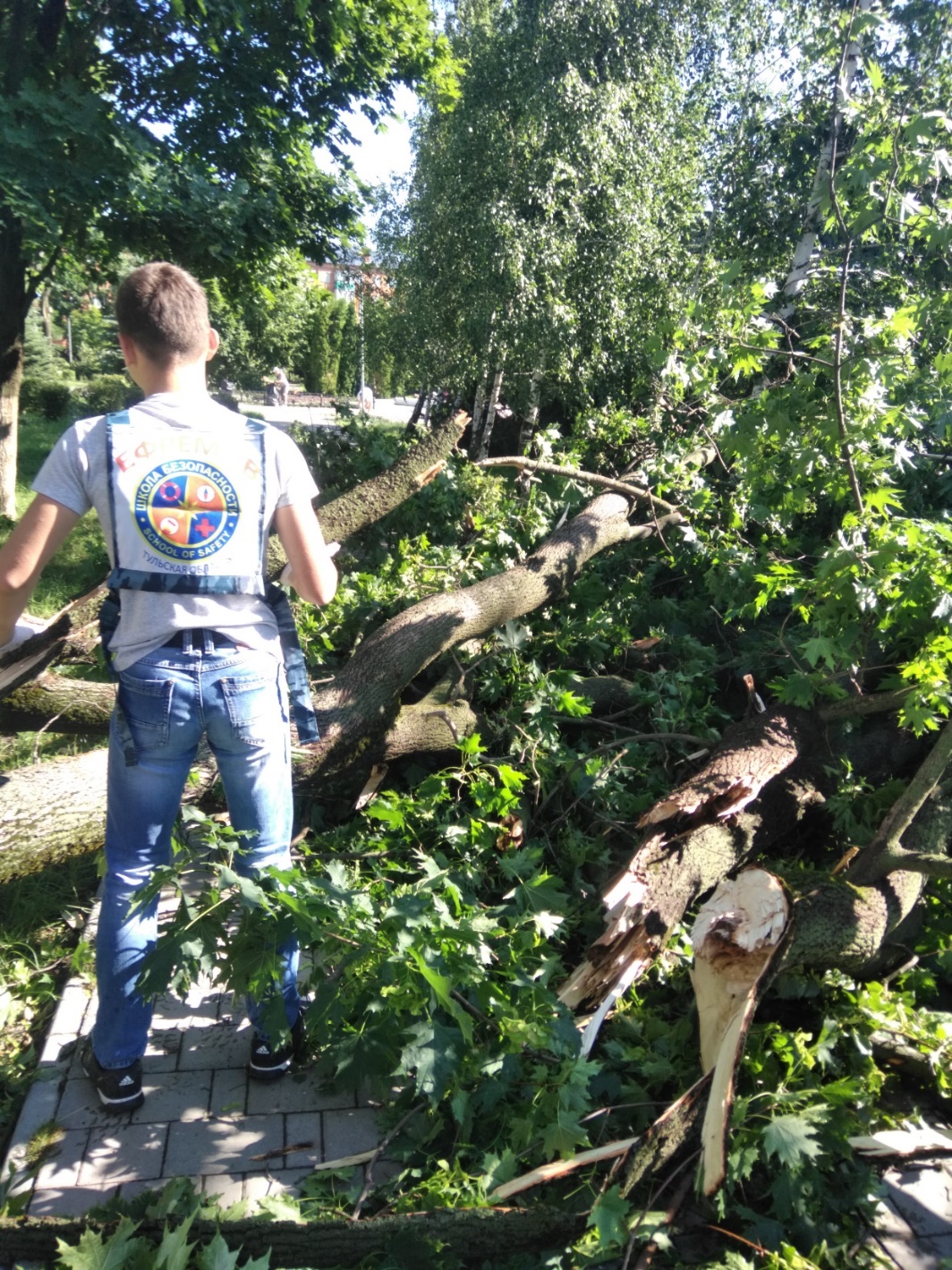 3. Уборка городского сквера после урагана
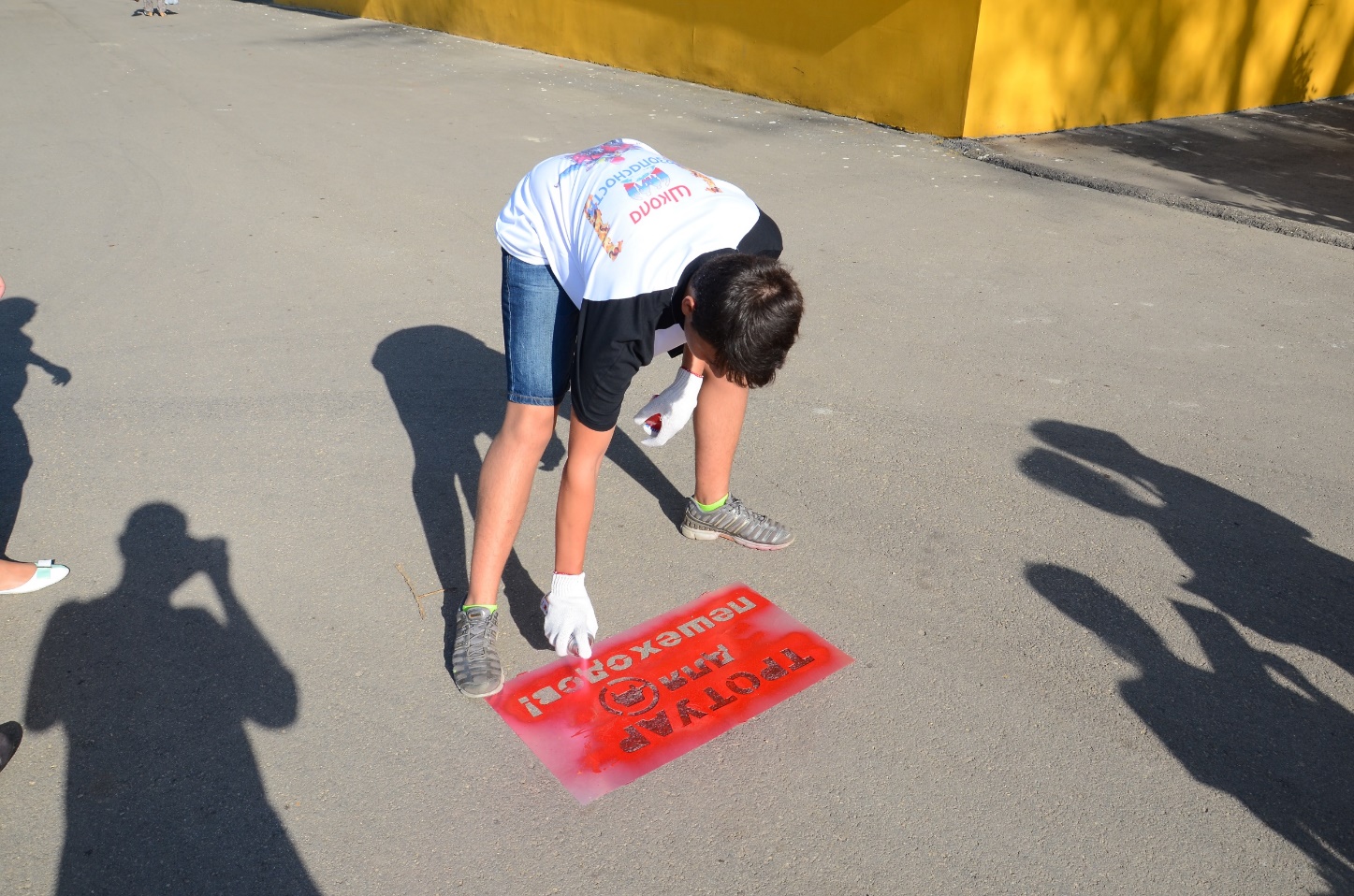 4. Акция «Тротуар для пешеходов»
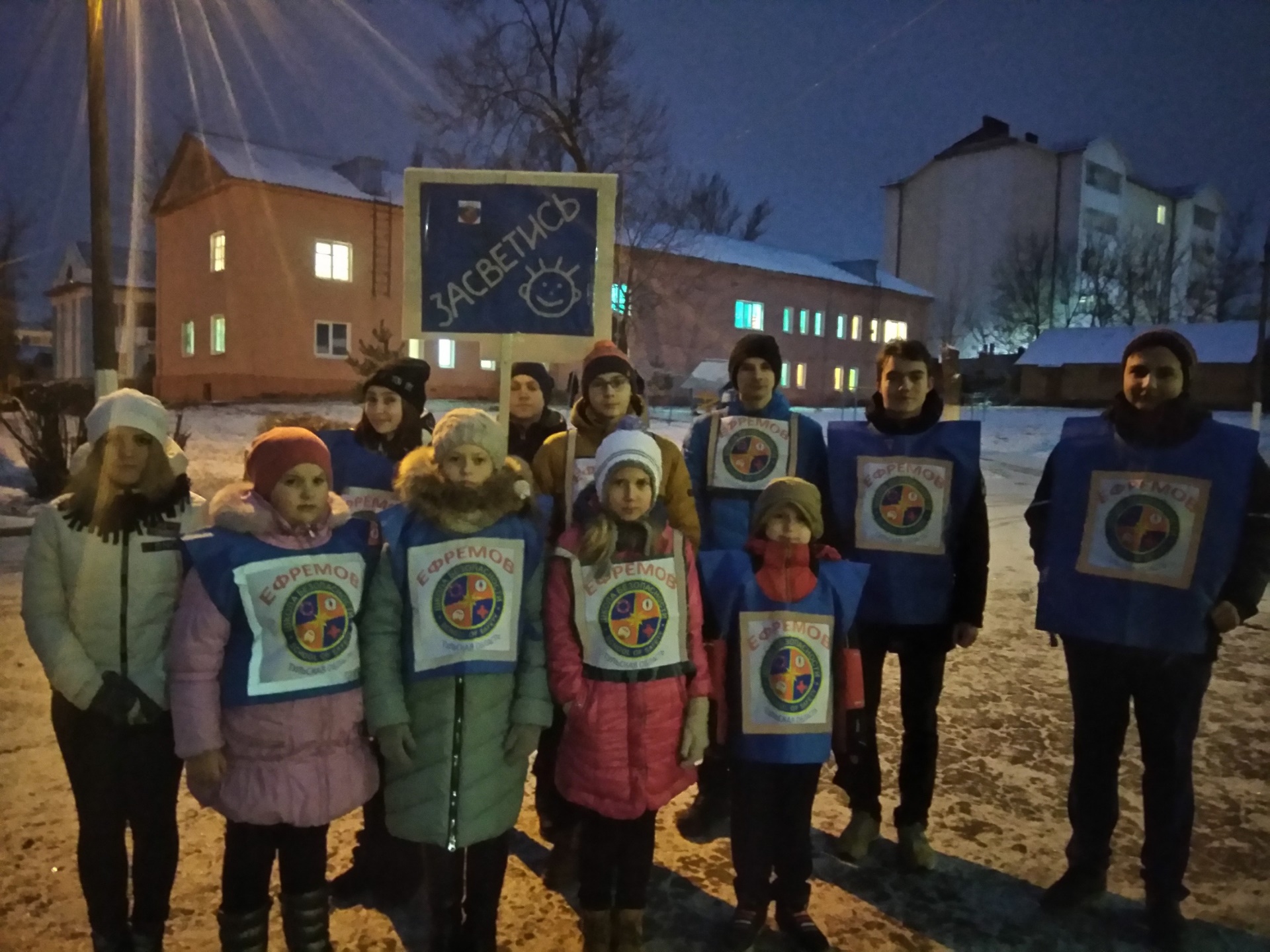 5. Акция 
«Засветись в темноте»
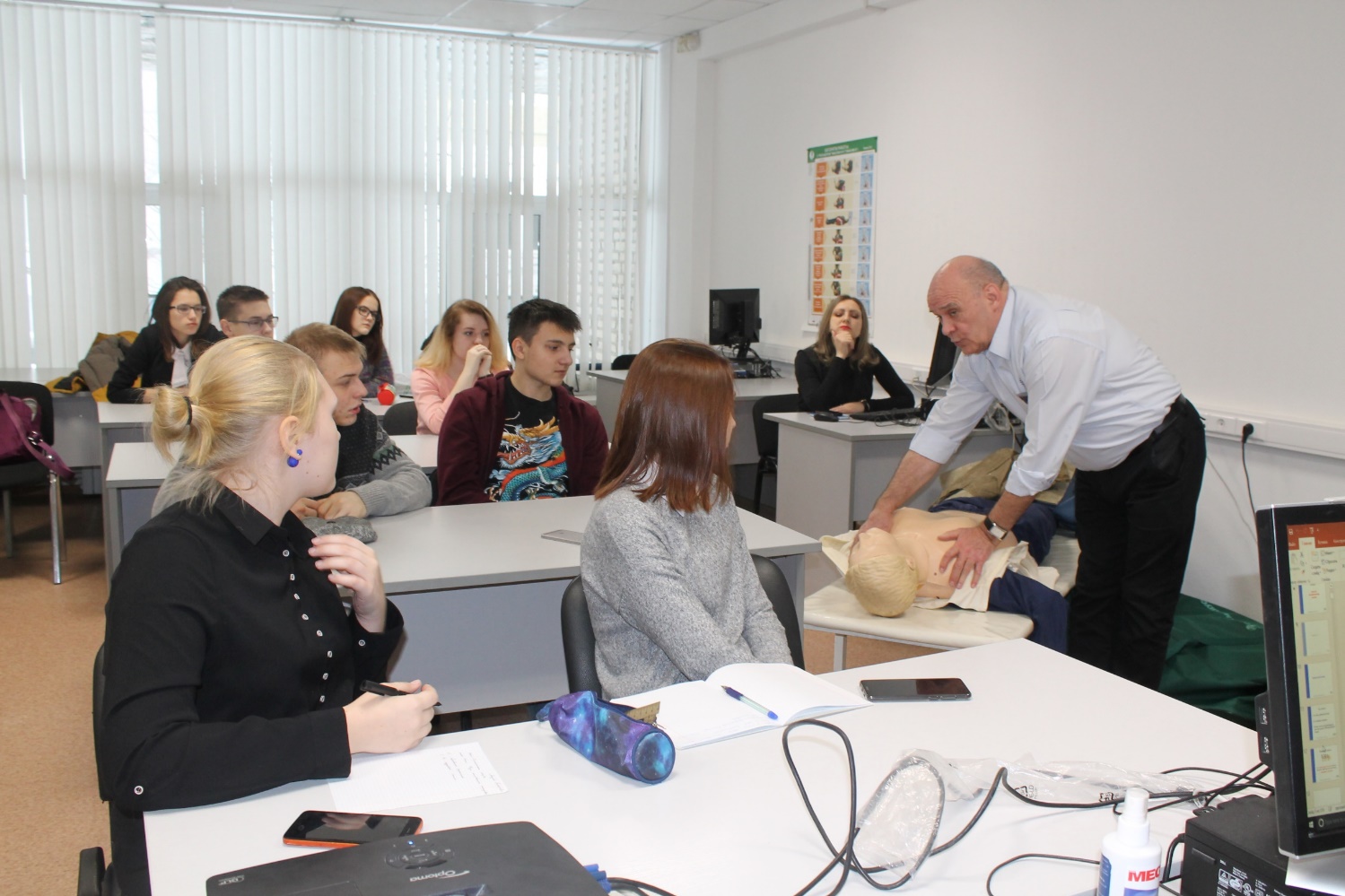 6. Мастер-класс 
по оказанию первой помощи
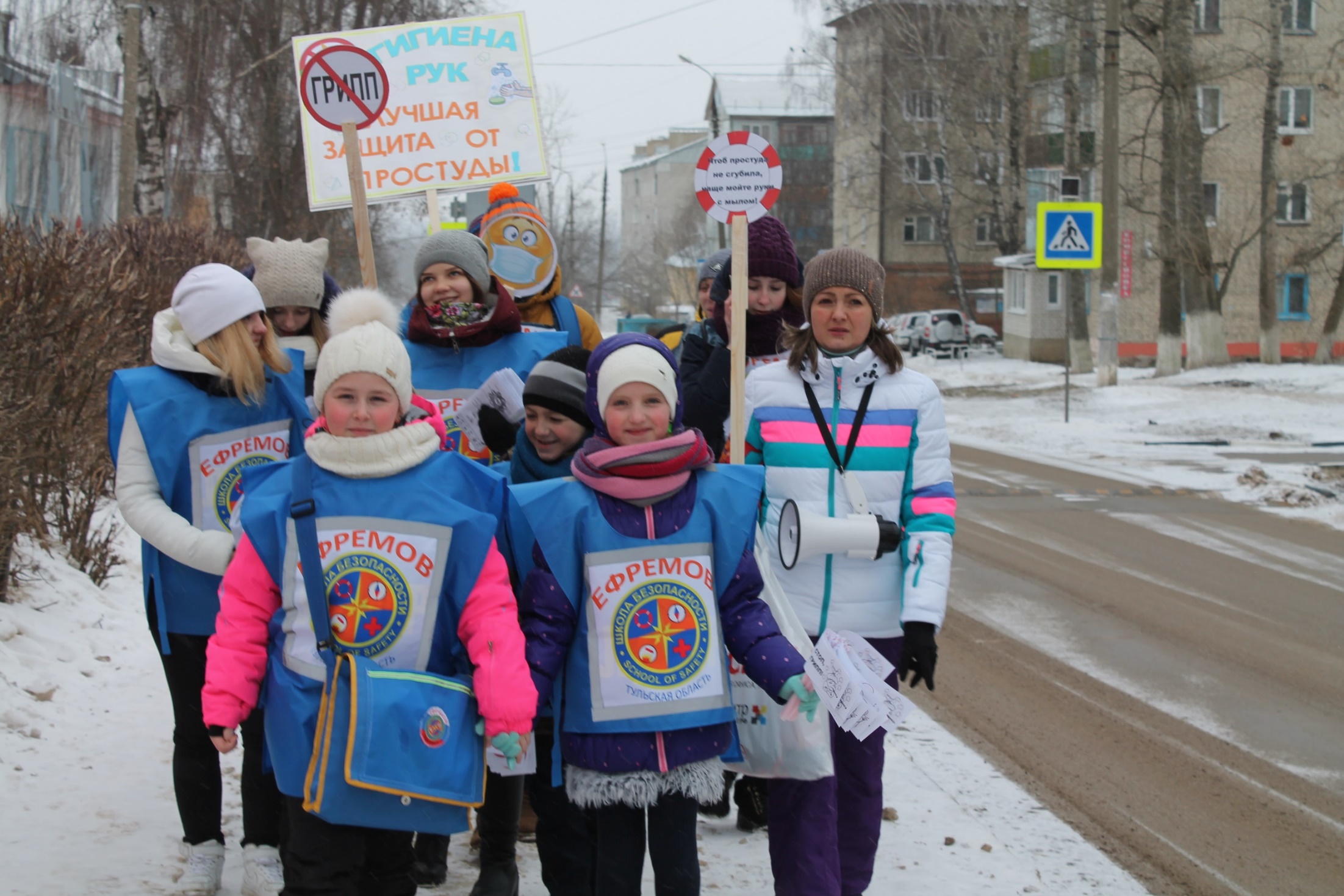 8. Акция 
«Стоп, грипп!»
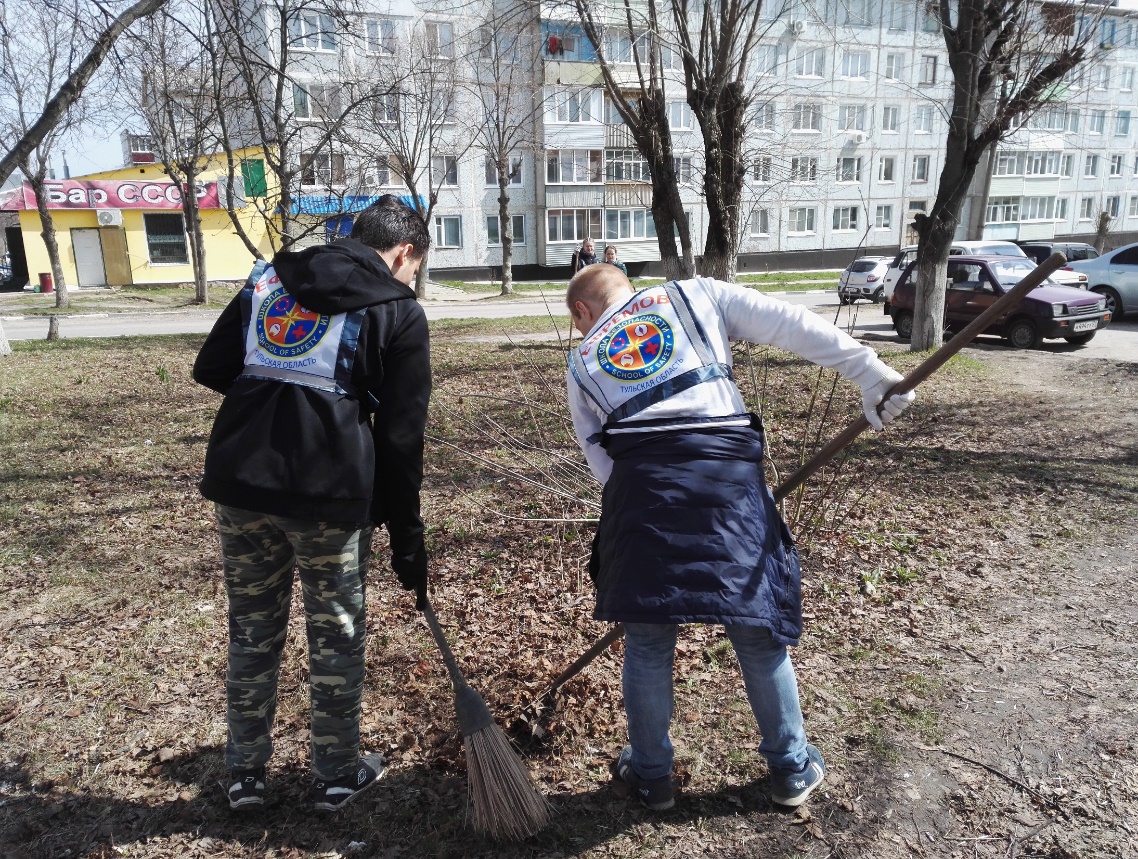 8. Общегородской 
субботник
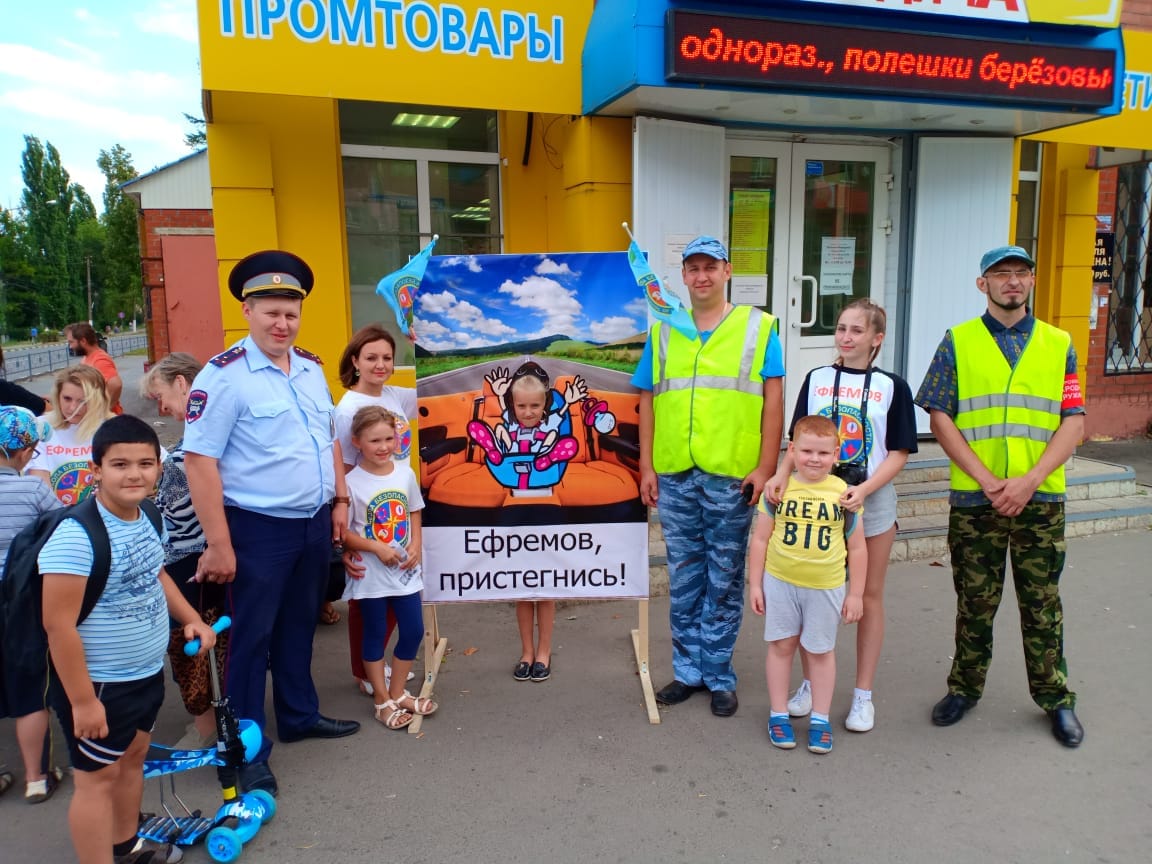 9. Ефремов, 
пристегнись!
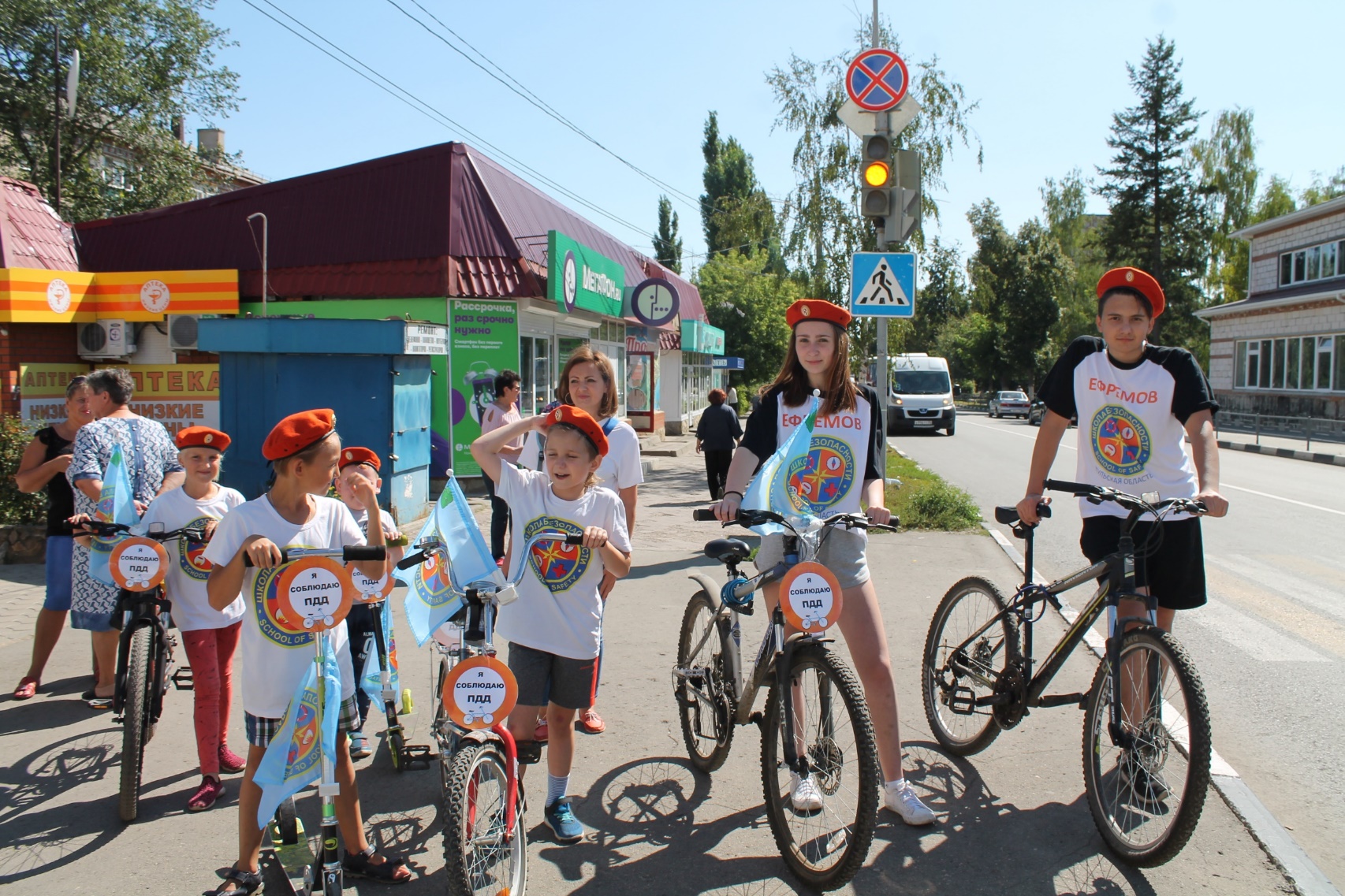 10. Осторожно, 
велосипедист!
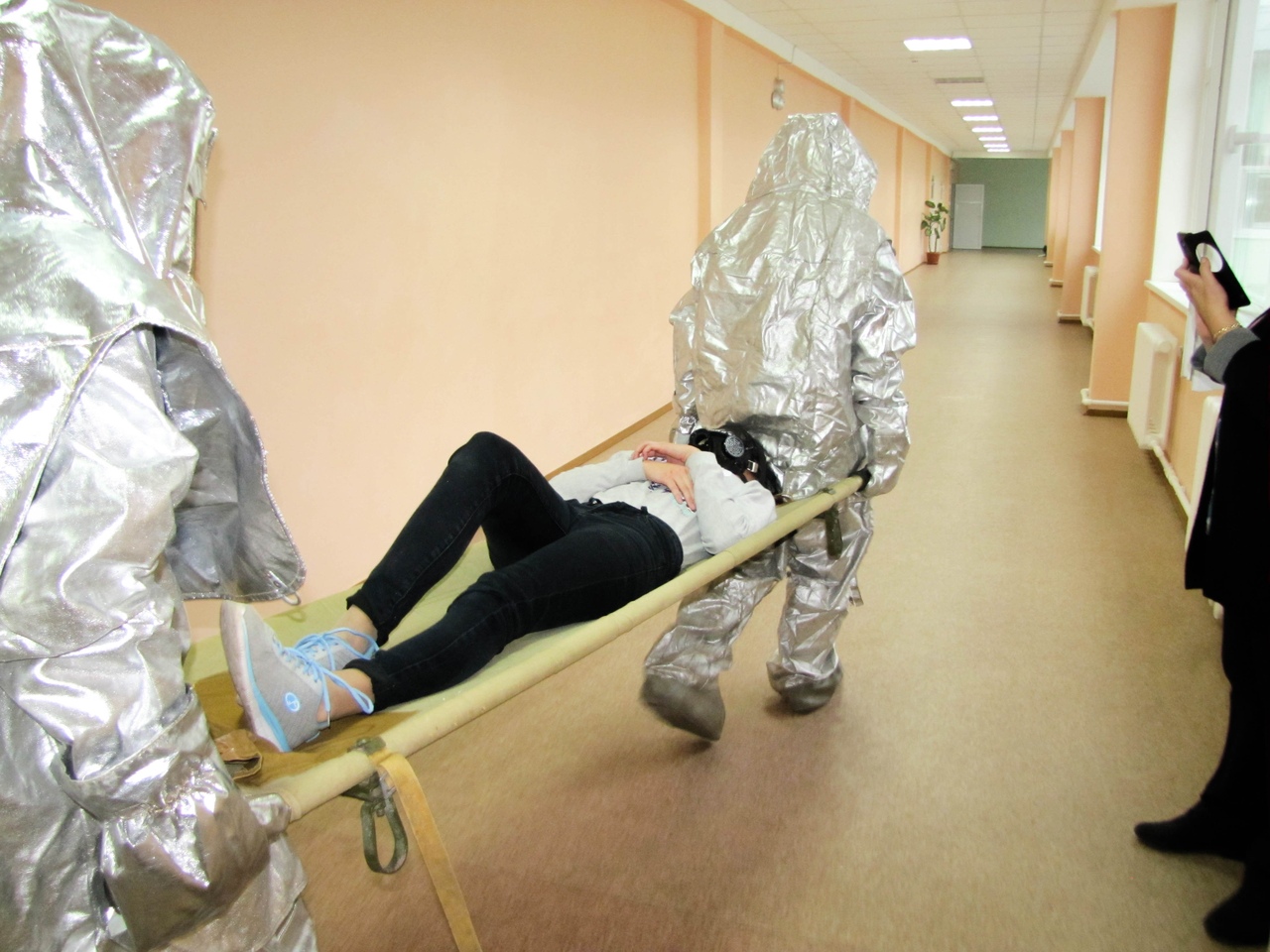 11. Квест по 
Гражданской обороне
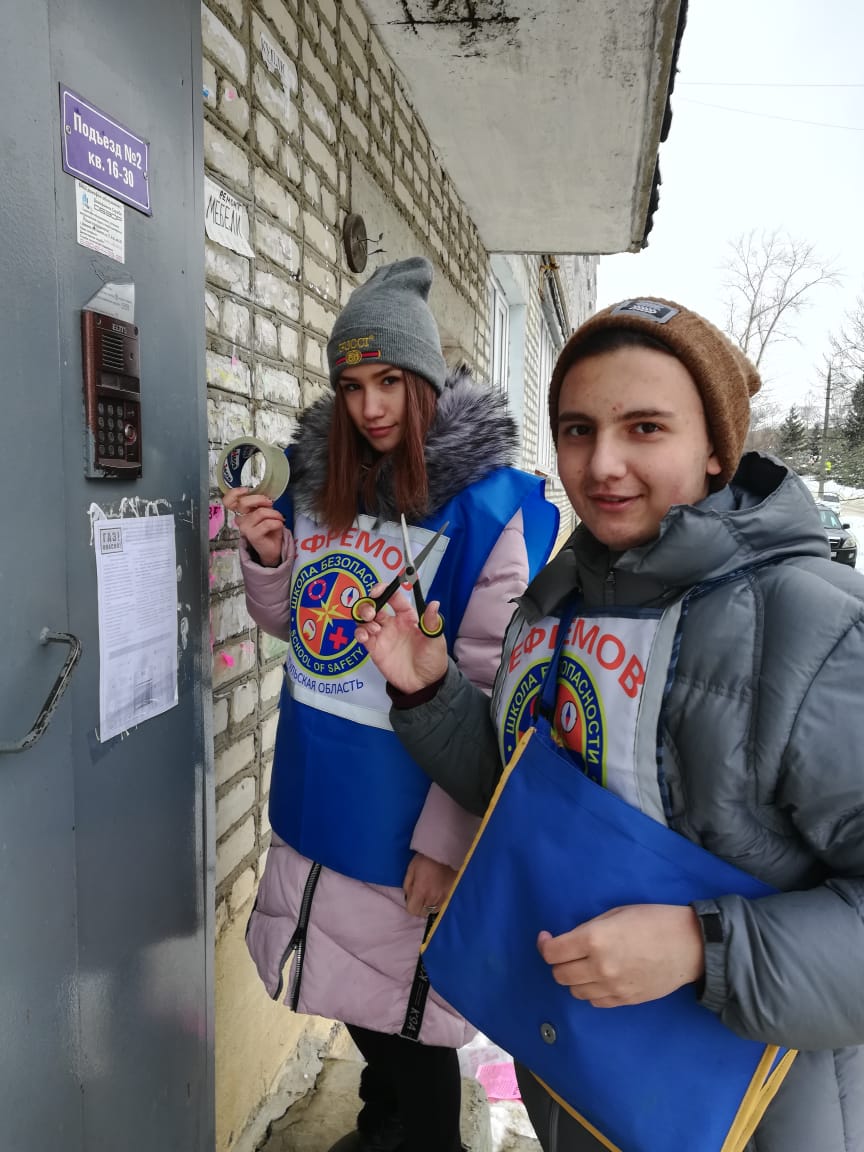 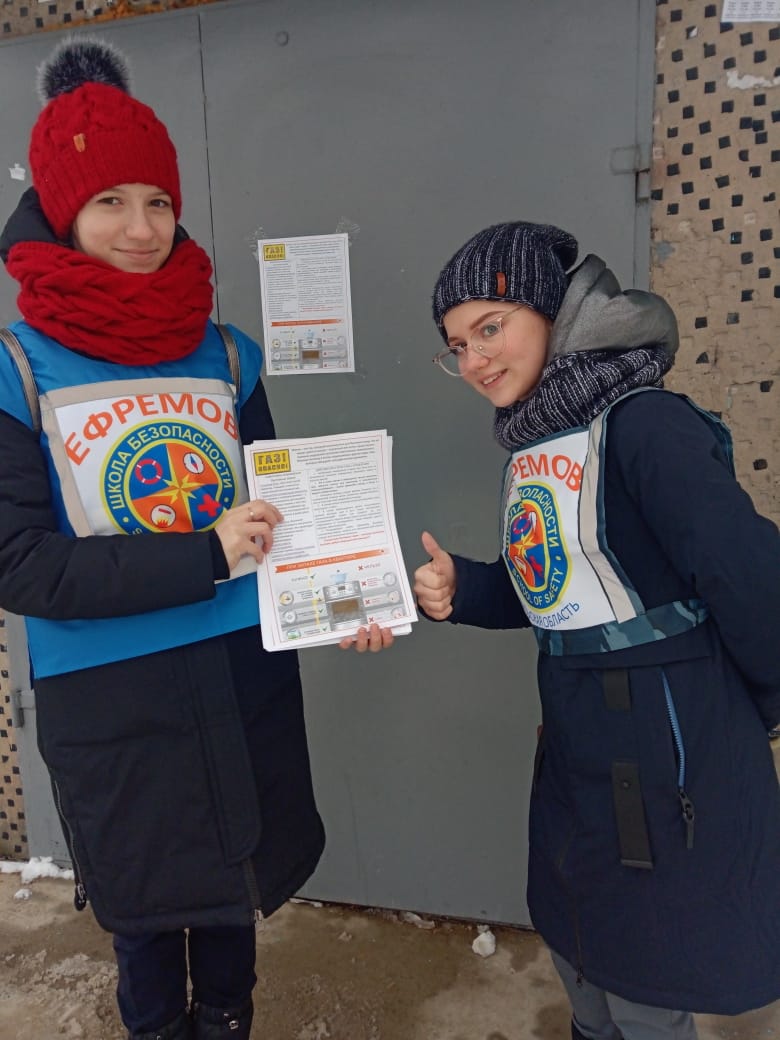 14. Осторожно! 
ГАЗ!






И другие…
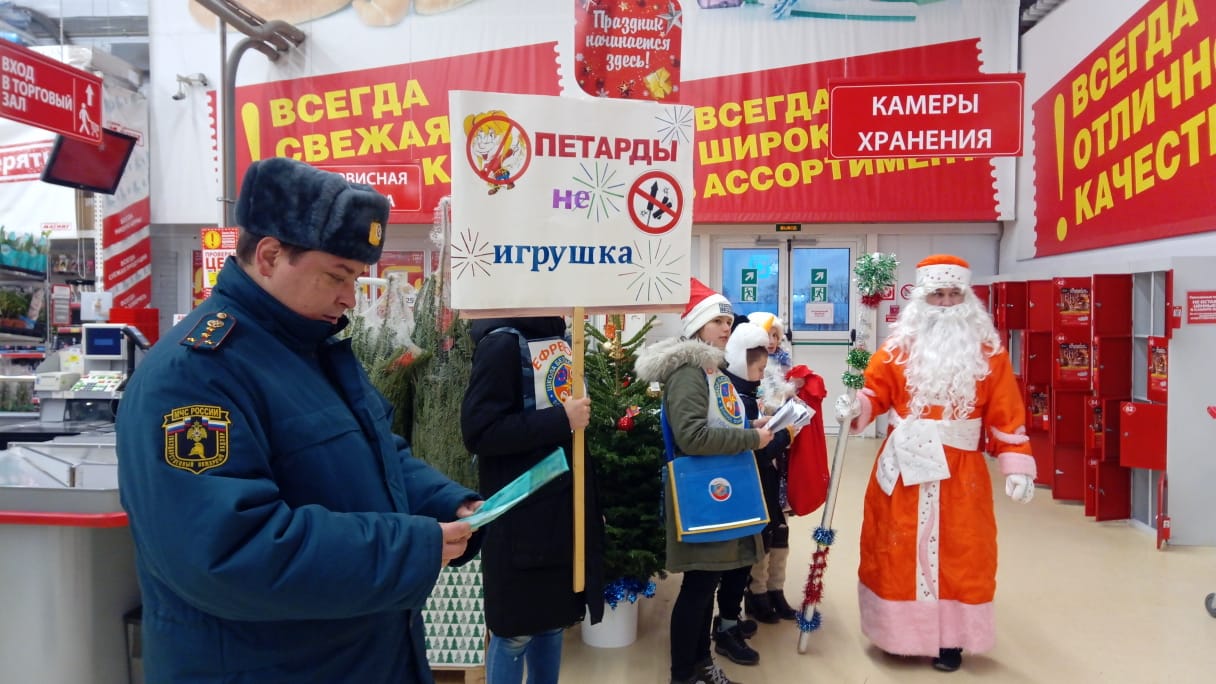 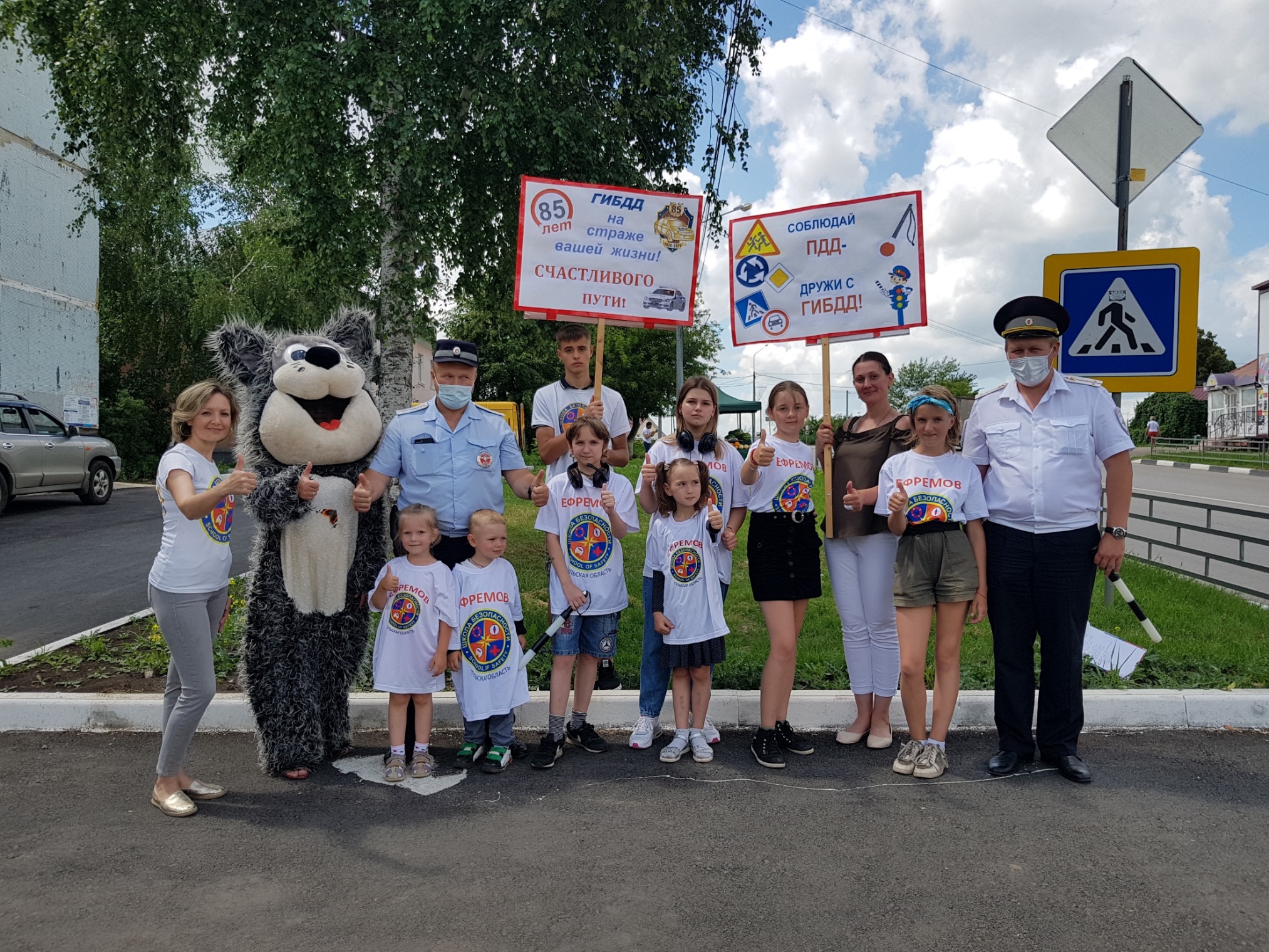 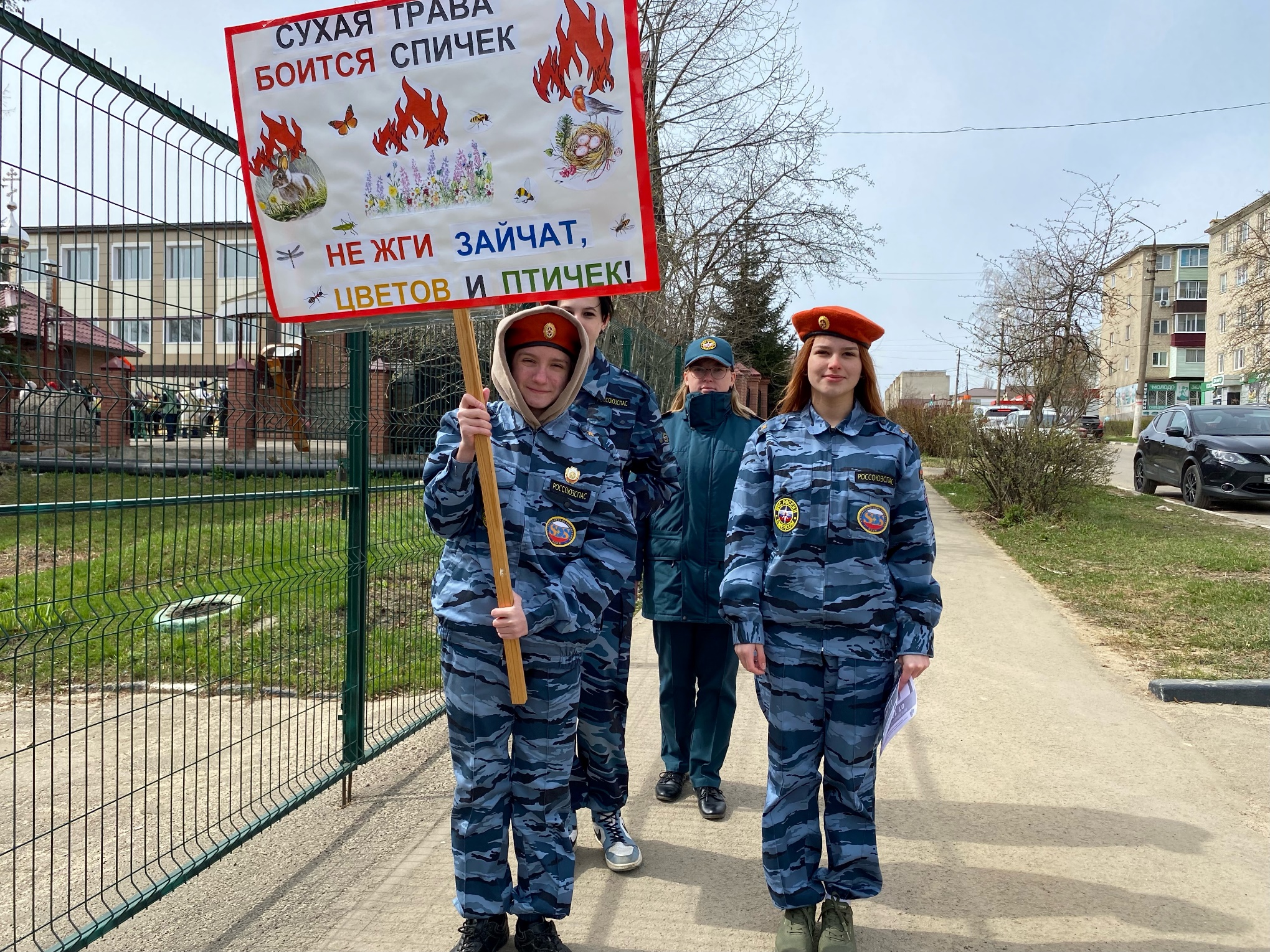 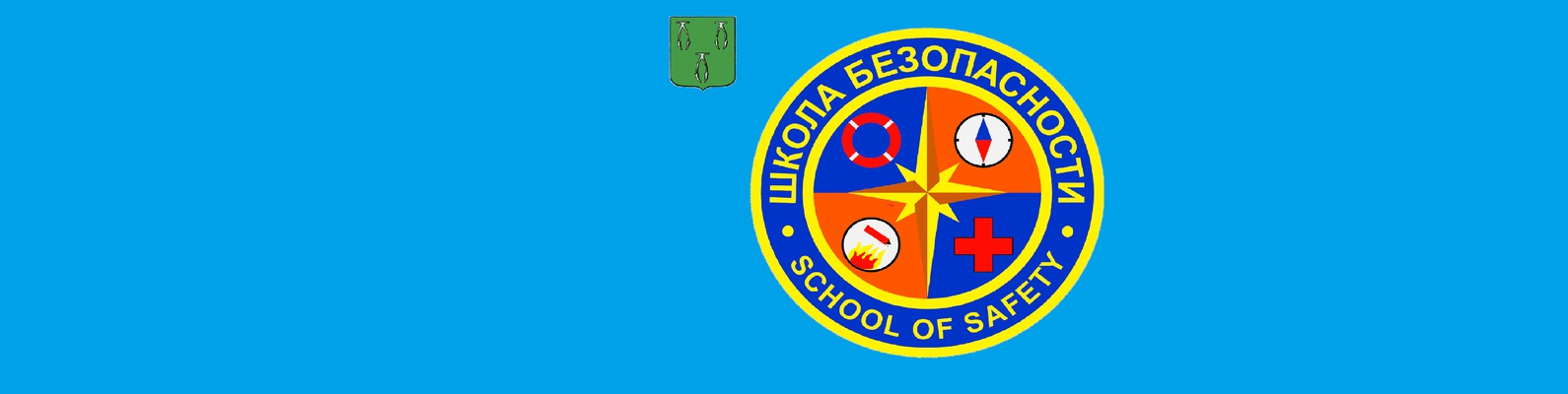 С НАМИ ИНТЕРЕСНО! ПРИСОЕДИНЯЙСЯ!

Мы в VK: https://vk.com/school_of_safety_efr